Configuration Encodeur
Formation Citybox Sonorisation

Paramètres réseaux
Source 
Mode encodage
Amplification
Formation à la solution Citybox
mardi 7 février 2017
1
Pré-requis
Modules nécessaires

PRESENTATION DE LA SOLUTION CITYBOX - SONORISATION
NOTION RESEAU IP


Matériel nécessaire au formé

Ordinateur avec droits administrateur


Infos nécessaires

Plan d’adressage
Compte VPN Realm ETDE_Realm
Formation à la Solution Citybox
mardi 7 février 2017
2
Informations équipements à installer
Plan d’adressage IP sur chaque armoire distinct
1. Configuration locale sur l’équipement
2. Marquage physique obligatoire
Formation à l’installation de la Solution Citybox
07/02/2017
3
Encodeur - home
Pour se connecter à l’équipement la première fois utiliser : 
- le SonicIP : noter l’adresse IP énoncé à l’oral (utiliser des écouteurs)
- le Discovery Tool : lancer une recherche d’equipement Barix

A paramétrer 
 Paramètres réseaux
 Source 
 Mode encodage
 Amplification
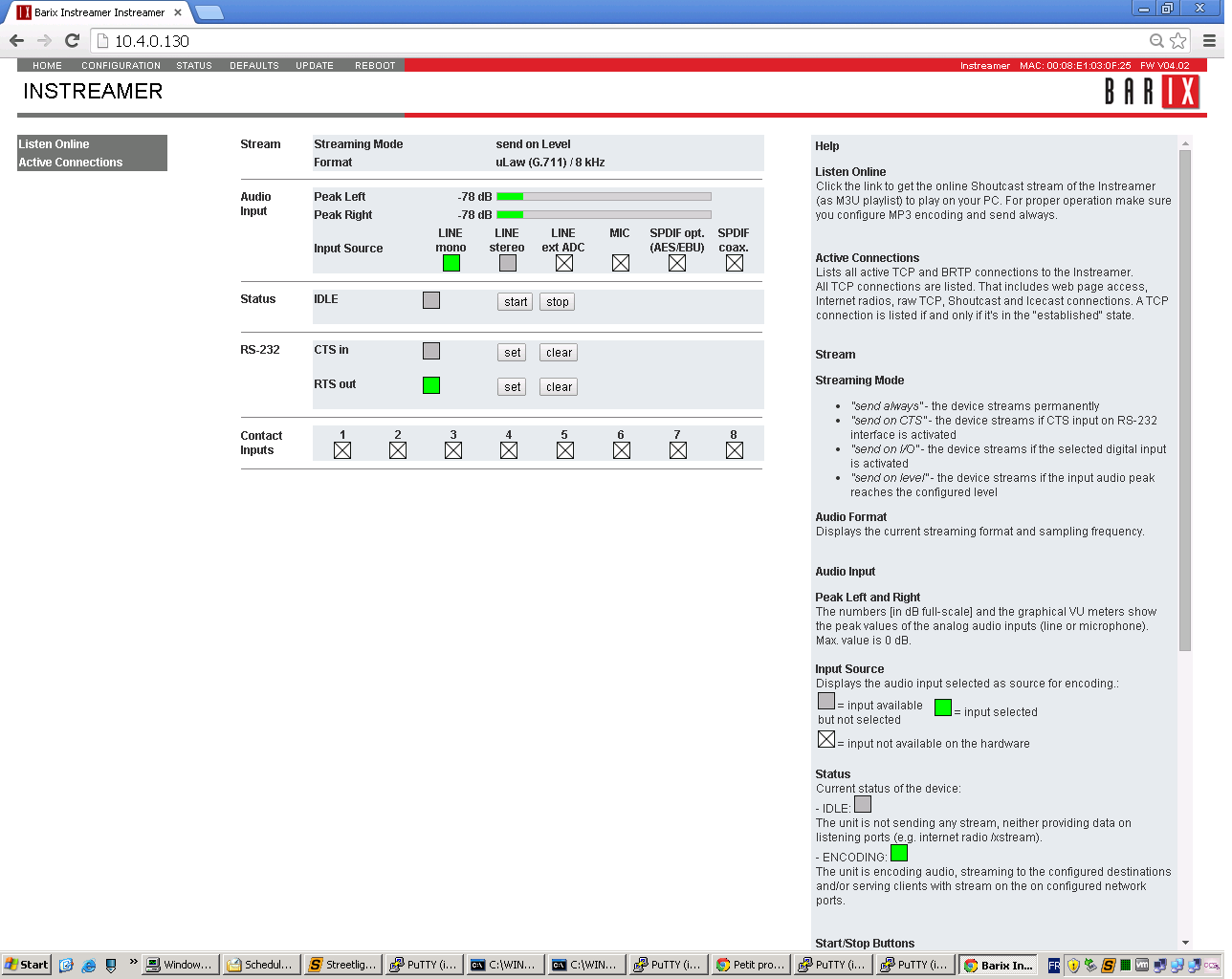 Formation à l’installation de la Solution Citybox
07/02/2017
4
Encodeur - Paramètres réseaux
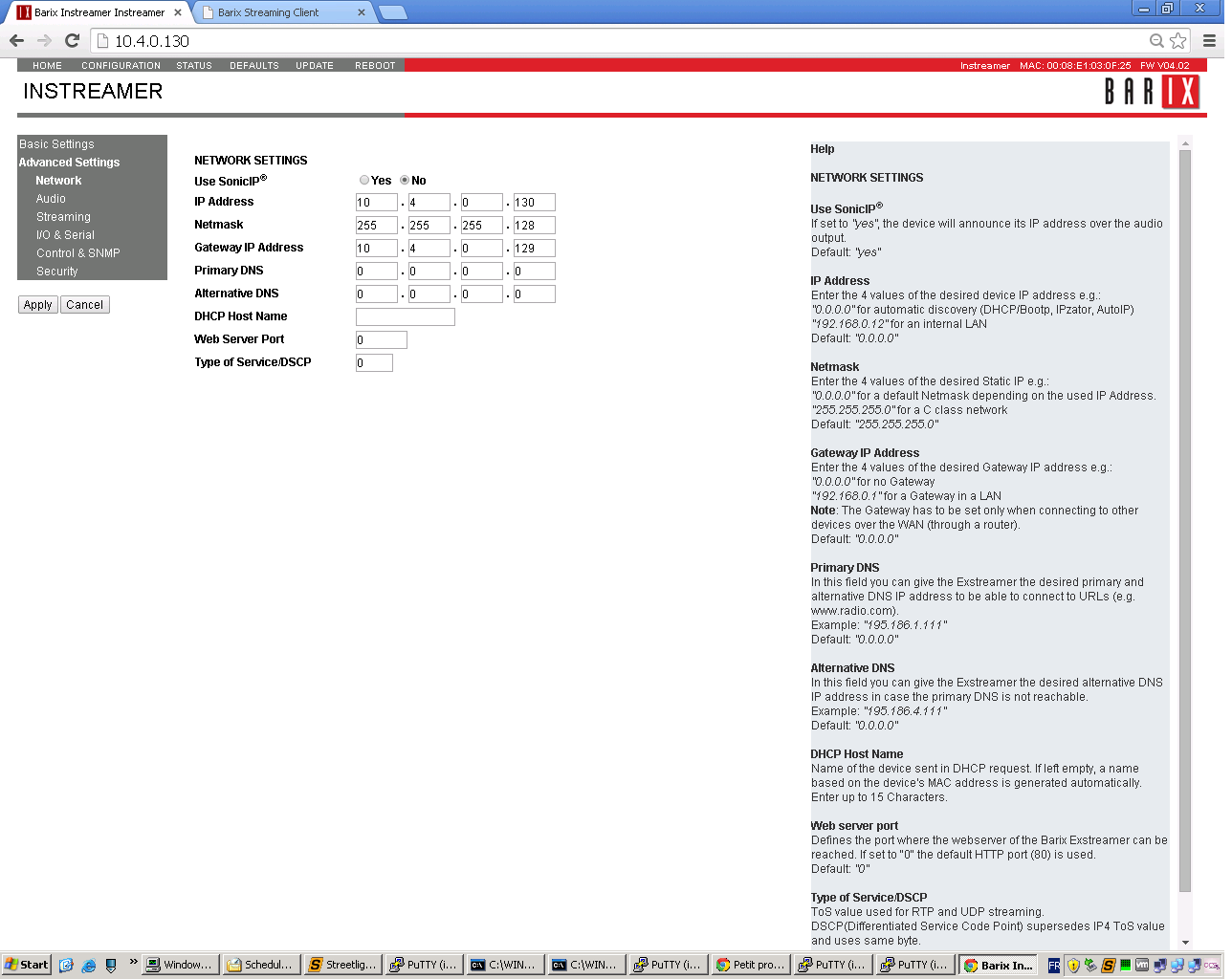 A configurer
- Désactiver le « SonicIP »
- Renseigner les champs IP Adress, Netmask et Gateway IP Adress suivant le plan d’adressage fourni par le modem utilisé.

 Fonction reset disponible

 Conseil : Garder une trace de l’adresse IP de l’équipement (étiquette)
Formation à l’installation de la Solution Citybox
07/02/2017
5
Encodeur - Source
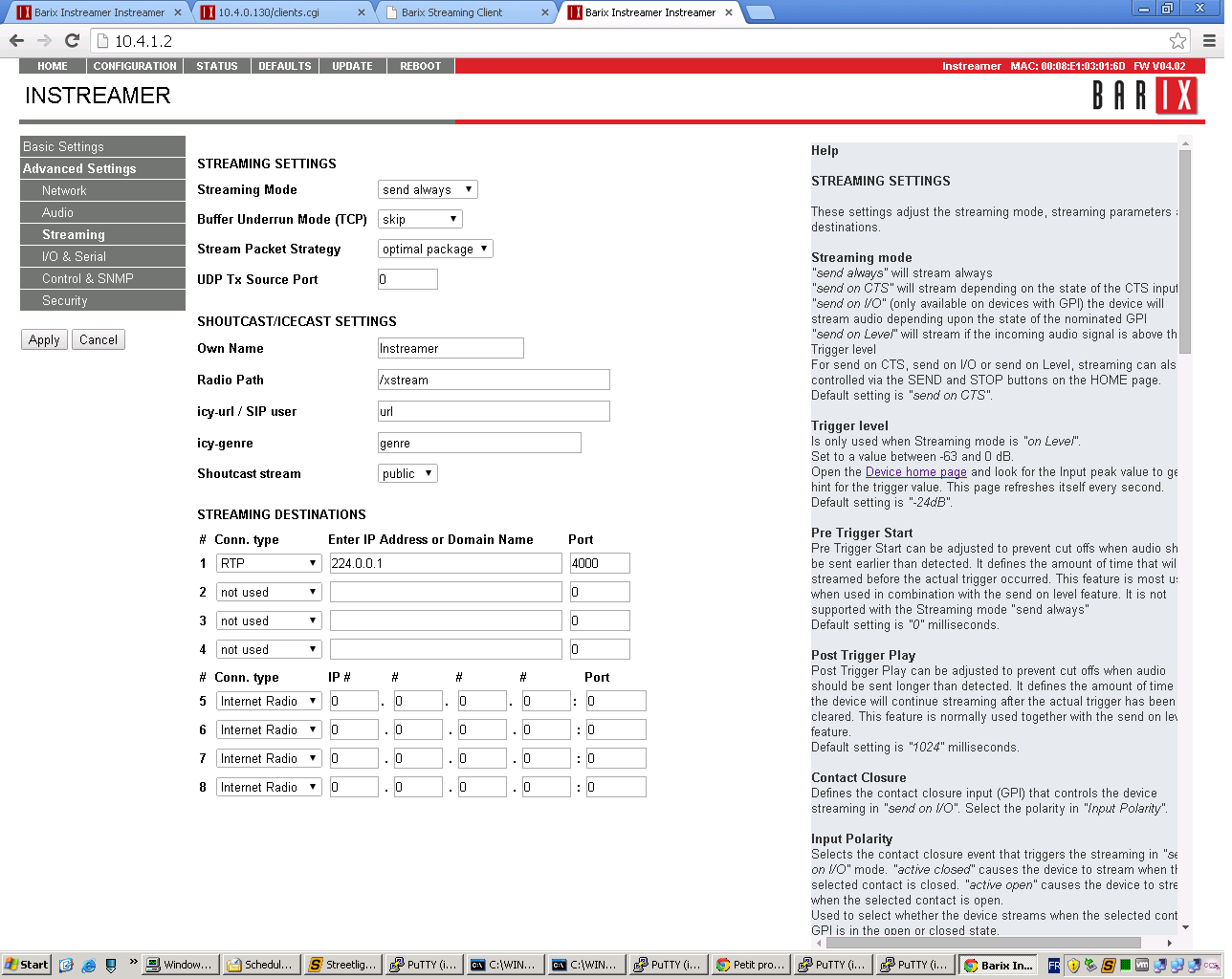 A configurer

Multicast : RTP 224.1.1.1 4000
Unicast : RTP 172.20.7.193 4000
Broadcast : RTP 0.0.0.0 4000
Multi-unicast : BRTP 0.0.0.0 4000
Formation à l’installation de la Solution Citybox
07/02/2017
6
Encodeur - Mode d’encodage/ Amplification
Audio Format : G.711 aLaw/8kHz mono
A/D amplifier gain : en fonction de la source à amplifier (se référer aux règles de sonorisation) 
Table de mixage : + 0dB
Ipad : +6dB
Micro HF sans table de mixage : +19dB
Ajuster le volume avec la source
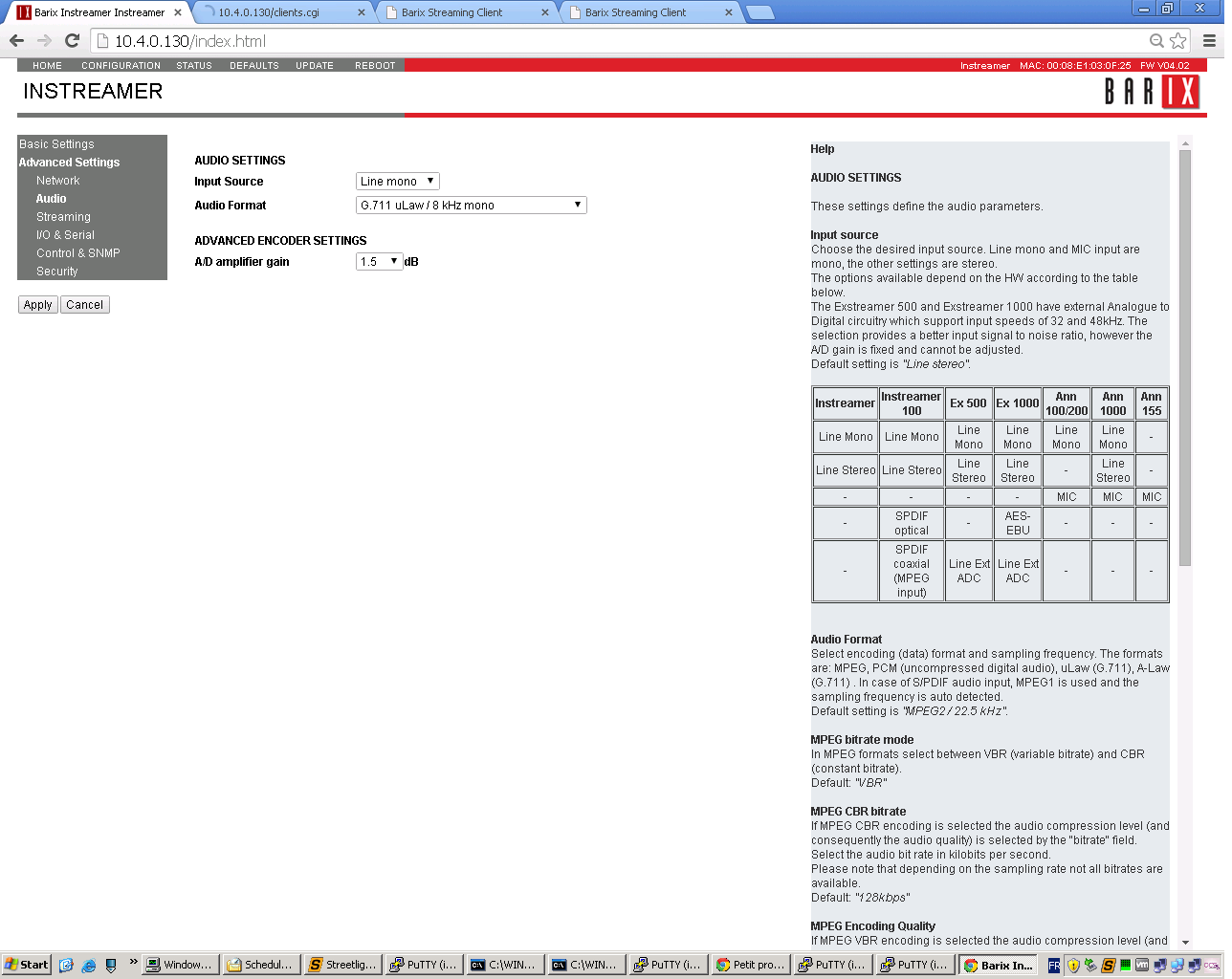 Paramètres à reconfigurer selon environnement après la pause des équipements
Formation à l’installation de la Solution Citybox
07/02/2017
7
[Speaker Notes: Lorsqu'on branche une enceinte directement sur un baladeur, on n'entend presque rien. 
Le baladeur produit un signal sonore beaucoup trop faible pour“ réveiller ” les haut-parleurs. Le signal sonore issu d'un baladeur est très insuffisant. 

Comme son nom l'indique, le rôle de cet appareil est d'amplifier le signal sonore du baladeur, afin de lui donner voix dans les haut-parleurs.

Principe Diffusion électroacoustique
Le signal sonore transite à partir du baladeur sous la forme d'un signal électrique. 
Quand il arrive au haut-parleur, ses variations agitent un électroaimant. 
Celui-ci fait alors osciller la membrane du haut-parleur qui, à son tour, fait vibrer l'air. 
Notre oreille perçoit ces infimes vibrations sous la forme d'un son. 

Plus le haut-parleur est puissant, plus l'électroaimant est lourd, plus la quantité d'électricité nécessaire pour le faire osciller est élevée. 

L'amplificateur audio utilise une autre source électrique pour gonfler le signal en le déformant aussi peu que possible.]
Diffuser à partir de VLC sans encodeur
Condition : être sur le même réseau que les HP
Cliquer à partir de la touche droite de la souris sur le morceau ou le dossier de musique à streamer
Choisir « Diffuser »
Cliquer sur « Option »
Coller la commande ci-dessous
Appuyer sur « Diffuser »
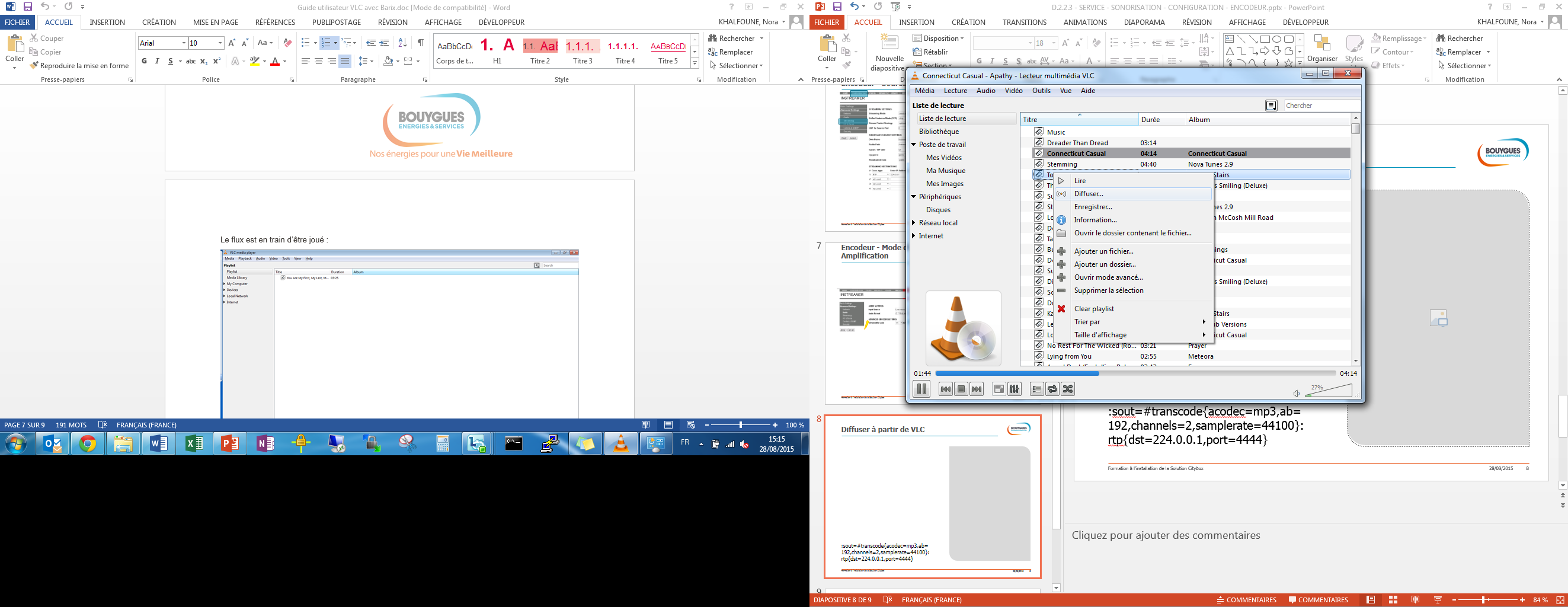 :sout=#transcode{acodec=mp3,ab=192,channels=2,samplerate=44100}:rtp{dst=224.0.0.1,port=4444}
Formation à l’installation de la Solution Citybox
07/02/2017
8
Points clés
A quoi sert l’encodeur? 
		 Numériser et diffuser un flux audio.

Où peut-on connecter l’encodeur?
		Sur une Citybox ou sur le Citybox Controller.

Quelles sont les étapes de configuration de l’encodeur? 
		Paramètres réseaux, source, mode d’encodage.

A quoi sert l’amplification?
		Amplifier le signal sonore de la source pour augmenter la puissance des HP
Formation à la Solution Citybox
mardi 7 février 2017
9